NM EDGE
2021 
Virtual Graduation 
     December 17, 2021
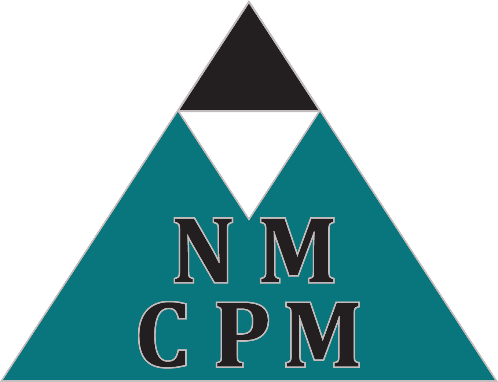 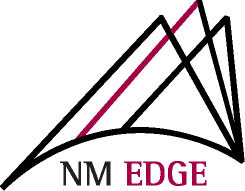 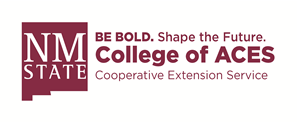 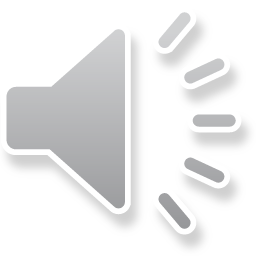 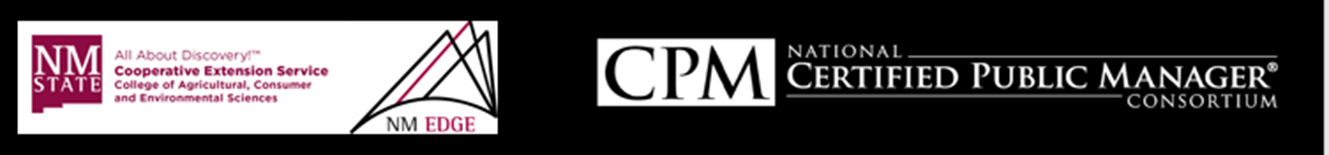 Hallie Brown, CPO
Clerk/Manager
Village of Tijeras
I choose to be a public servant because I am invested in the development of my community.						-Hallie
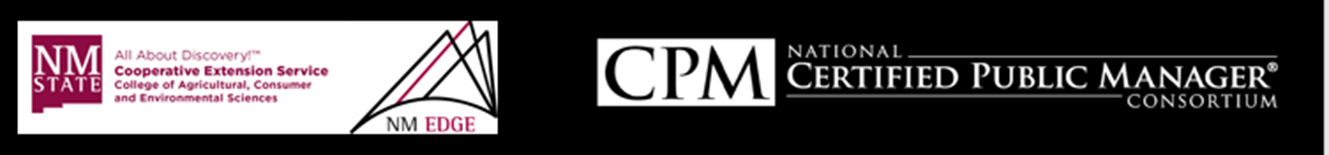 Shannan Brumley, CPO
Paralegal/Legal Secretary
Taos County
I choose to be a public servant because there is a constant opportunity for growth.		          
 		           	-Shannan
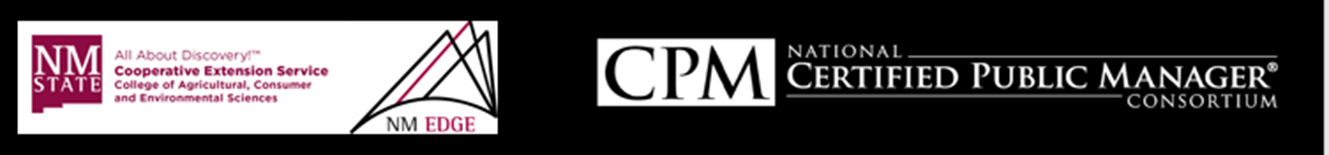 Diamond Contreras, CPO
Executive Assistant
City of Belen
I choose to be a public servant because of the connections, stories and impact I get to be a part of with each individual I come across in my community. 
		           -Diamond
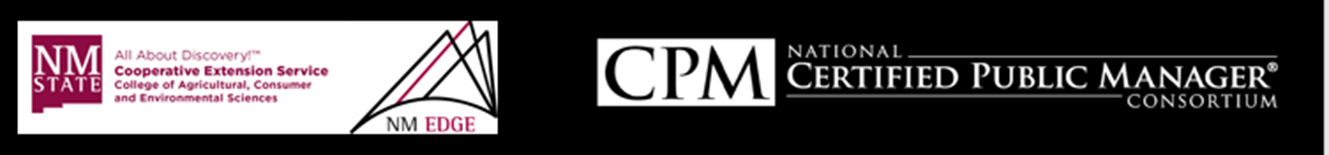 Nerio Gurule, CPO
Appraiser 
Los Alamos County Assessor’s Office
I choose to be a public servant because I enjoy giving back to the community and building a career around things that matter.							-Nerio
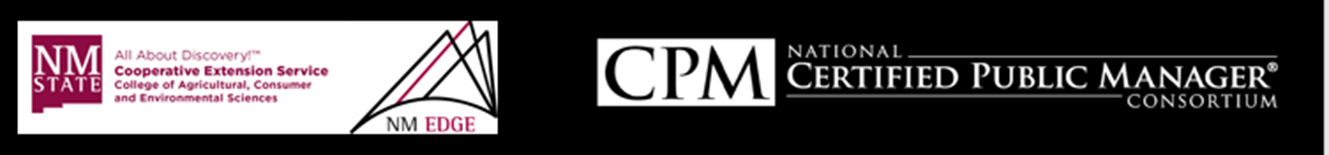 Aissa Lara, CPO
Human Resource Specialist
Eddy County
I choose to be a public servant because it is an honor and a chance to make a difference benefitting, not only the people, but the world. It’s all part of the effort to creating a better society. 
			-Aissa
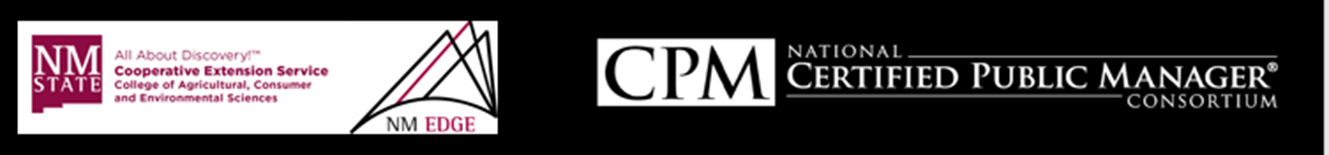 Sherrill McDougle, CPO
Human Resource Specialist
Eddy County
I choose to be a public servant because, we are here on this planet earth to live, grow up and do what we can do to make this world a better place for all people to enjoy freedom. None of us are responsible for the complexion of our skin. This fact of nature offers no clue to the character or quality of the person underneath. 						-Sherrill
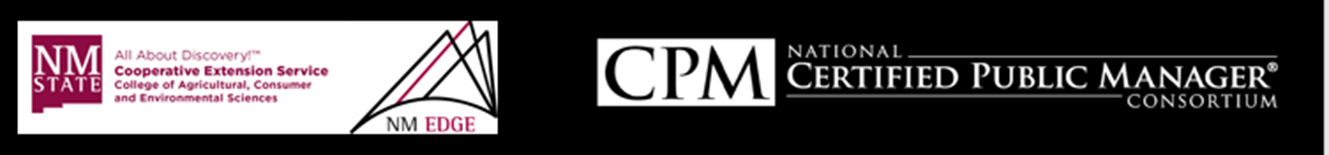 Matthew Clark, CPS
Director
Otero County
I choose to be a public servant because I enjoy working for the public. I have been in government, federal and local for 32 years. I believe that public service chose me.
		           -Matthew
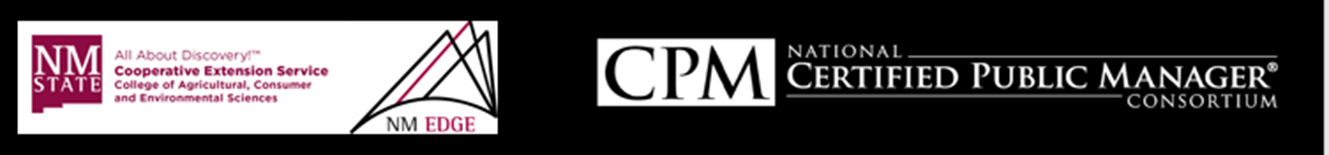 Rob Jackson, CPS
Advanced Compliance Officer &
Bond Administrator
City of Santa Fe
I choose to be a public servant because success as a public servant means success for the public you help which is very rewarding.
			-Rob
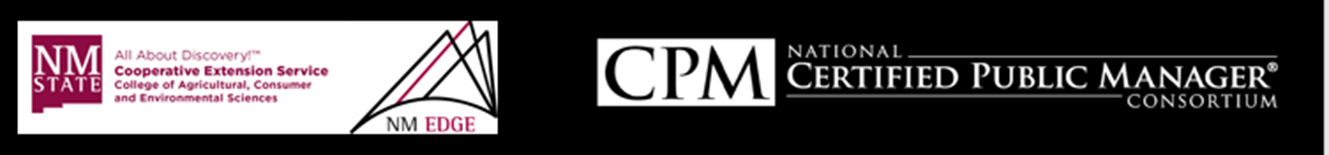 Joseph Maestas, CAPE
Vice Chairman
NM Public Regulation Commission
I choose to be a public servant because I believe in helping people and ensuring that governmental institutions that I represent are accountable, efficient, and ethical.							-Joseph
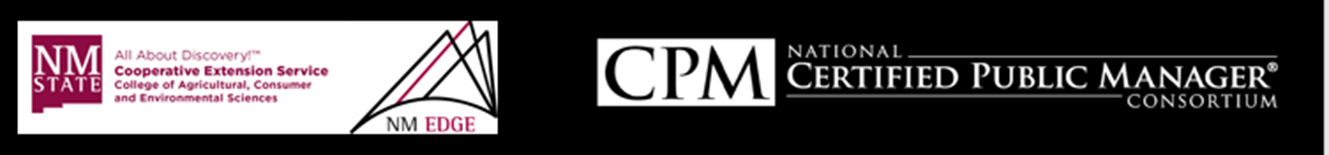 Suzanne DeVos-Cole, CEP
Extension Agent for NMSU
Mora County
I choose to work as a public servant because I can make a contribution to my community.
			-Suzanne
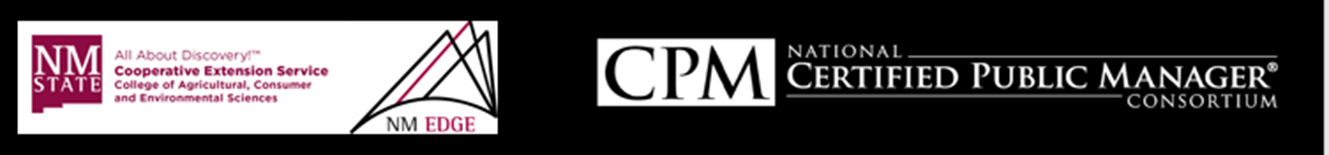 Clay Kiesling, CCC
Commissioner
Union County
I choose to be a public servant because I want to stay involved in and hopefully make improvements to the community where my wife and I ultimately decided to raise a family.
			-Clay
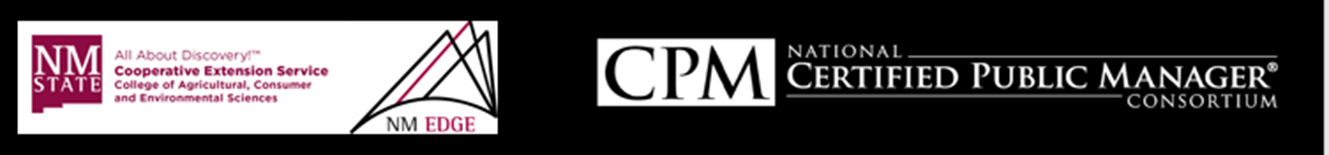 Shannon Reynolds, CCC
County Commissioner
Doña Ana
I chose to be a public servant because, I have the opportunity to change the lives of over 200,000 people passing one good policy and perhaps, generations to follow.
		           -Shannon
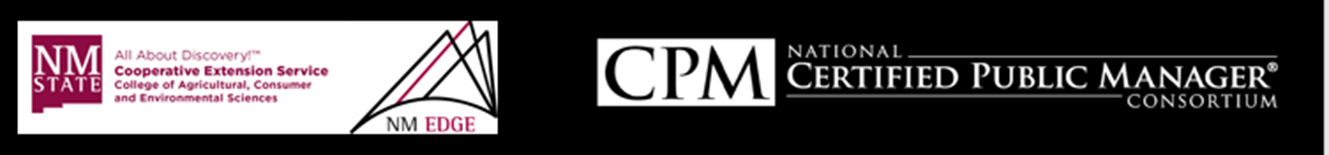 Robin Rhodes-Parks, CPFP
Staff Accountant II
Village of Ruidoso
I choose to be a public servant because I like giving back to the community and county that I lived in for most of my life. I love being involved in shaping a better future for the place I call home.		          
 		           	-Robin
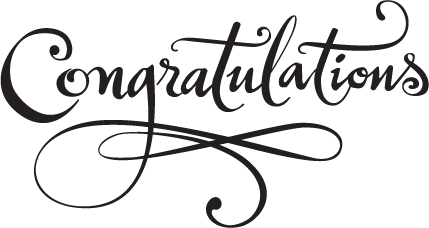 A Special Thank You to Our NM EDGE Team:
Jeanine Eden
Corinna Cogburn
Chantel Barton
Esther Fichtelberg
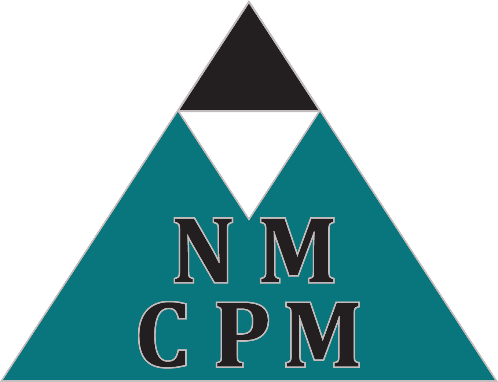 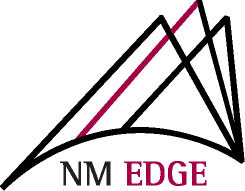 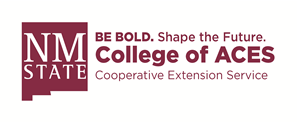